ВЕБИНАР
Российский тренингового центра
Института образованием НИУ ВШЭ
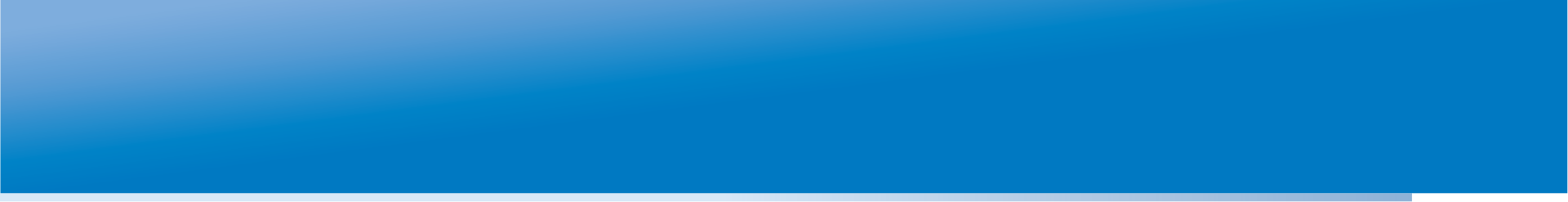 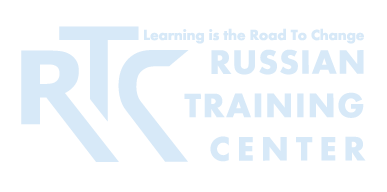 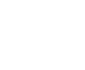 27 марта 2015 года
Кто и как может использовать данные самообследования школы?
И.А. Вальдман
директор Российского тренингового центра 
Института образования НИУ ВШЭ, к.п.н.
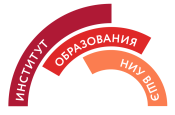 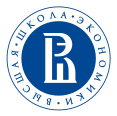 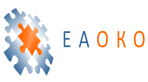 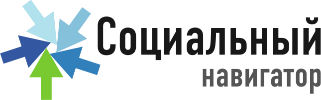 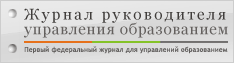 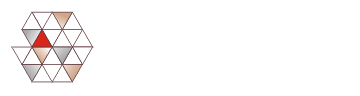 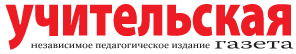 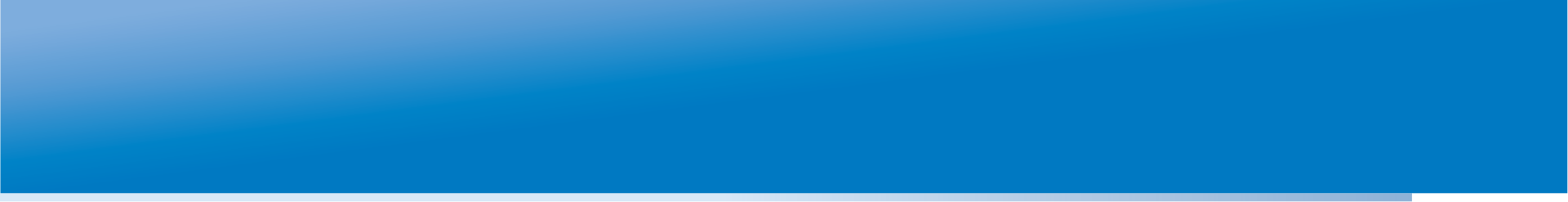 Нормативная база самообследования ОО
ФЗ №273 от 29.12.2012 «Об образовании в Российской Федерации» (ст. 29. Информционная открытость образовательной организации)
Приказ Минобрнауки РФот 14 июня 2013 г. №462  «Об утверждении порядка проведения самообследования образовательной организацией»
Постановление Правительства РФ от 10 июля 2013 г. №582 "Об утверждении правил размещения на официальном сайте образовательной организации в информационно-телекоммуникационной сети "интернет" и обновления информации об образовательной организации" 
Приказ Минобрнауки России от 10 декабря 2013 г. N1324 "Об утверждении показателей деятельности образовательной организации, подлежащей самообследованию"
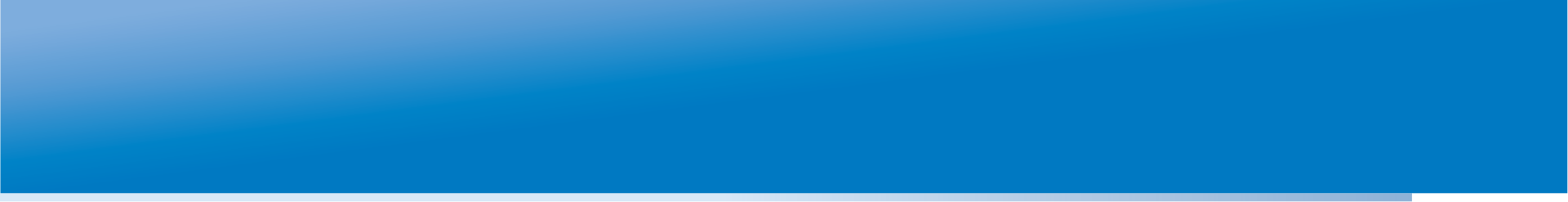 Международный опыт
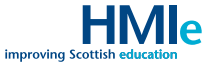 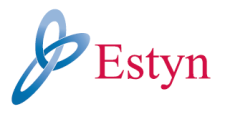 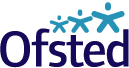 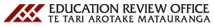 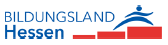 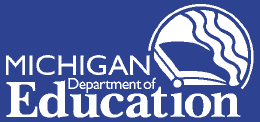 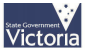 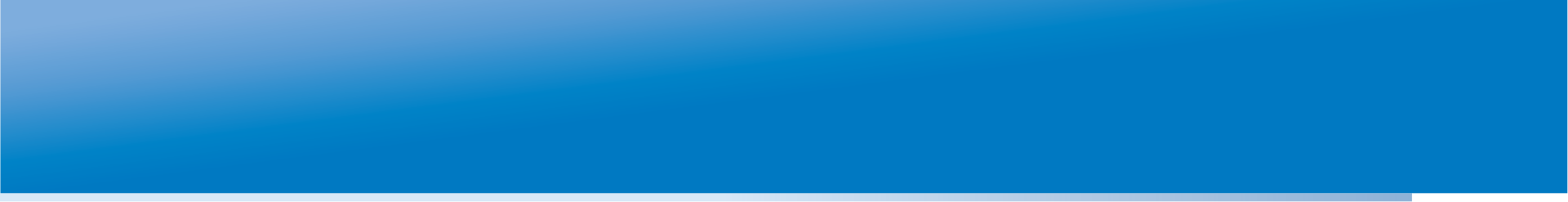 Международный опыт.
Во многих странах мира школы систематически проводят анализ результатов собственной деятельности с целью выработки стратегий, направленных на совершенствование своей работы и повышения качества достигаемых результатов.
Самооценка (self-evaluation) позволяет формализовать процесс такого анализа и сделать его доступным и понятным всем участникам образовательного процесса – от учащихся и учителей до родителей и представителей местного сообщества.
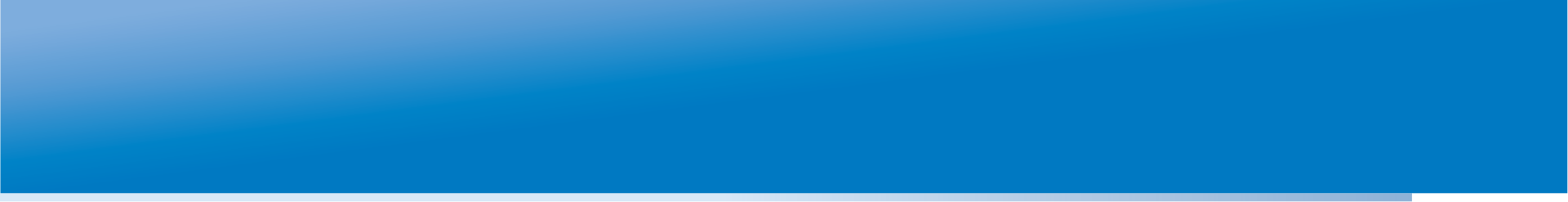 Международный опыт.Ключевые характеристики самооценки
С – необходимый инструмент управления качеством работы организаций социальной сферы. С используют детские сады, школы, больницы, учреждения спорта... и местные органы власти.
Методика проведения С разрабатывается на центральном уровне (страны или регион).
До введения в практику процедура С проходит апробацию и общественное обсуждение.
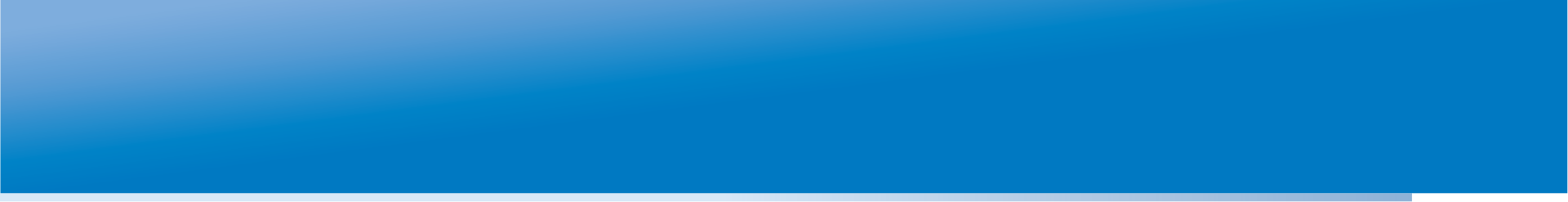 Международный опыт.Ключевые характеристики самооценки
Проводится на систематической основе (чаще всего ежегодно).
Ориентирована на формирование доказательных суждений относительно результатов работы школы.
Три вопроса в центре самооценки
Каких результатов мы сумели достичь?
Каким образом мы можем подтвердить суждения о достигнутых результатах?
Как мы можем улучшить свою работу? Что нам делать дальше?
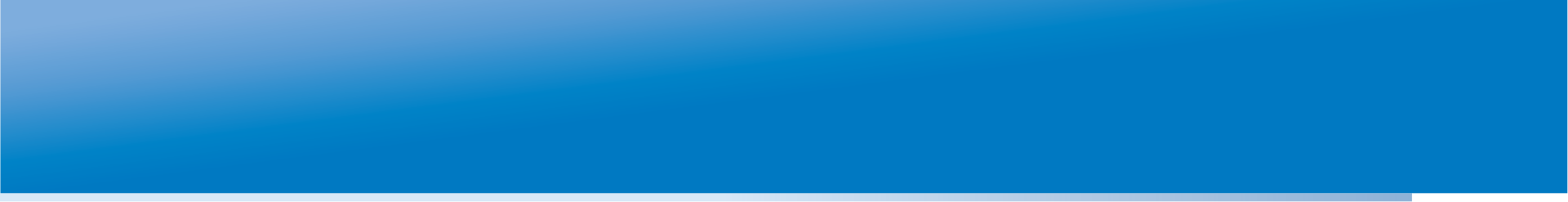 Международный опыт.Ключевые характеристики самооценки
Определены и конкретизированы ключевые области работы школы и показатели качества по каждой из них.
Управление ОО.
Кадровый потенциал.
Управление ресурсами.
Образовательная программа.
Образовательные результаты и система оценки качества образования.
Школьный климат и безопасность.
Партнёрство и взаимодействие с обществом.
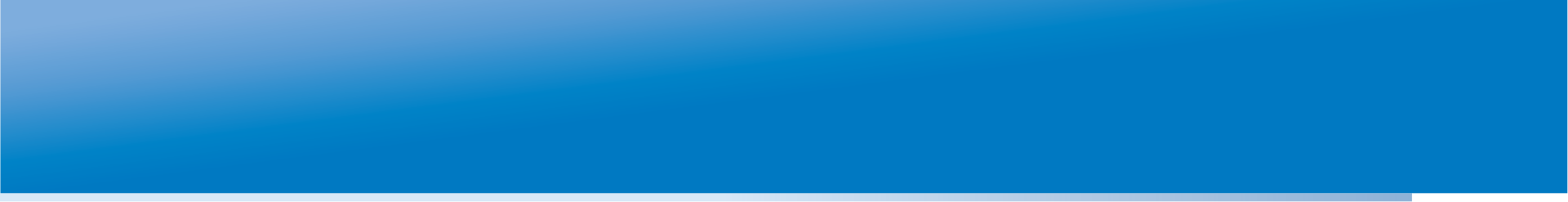 Международный опыт.Ключевые характеристики самооценки
Используется уровневая шкала оценки
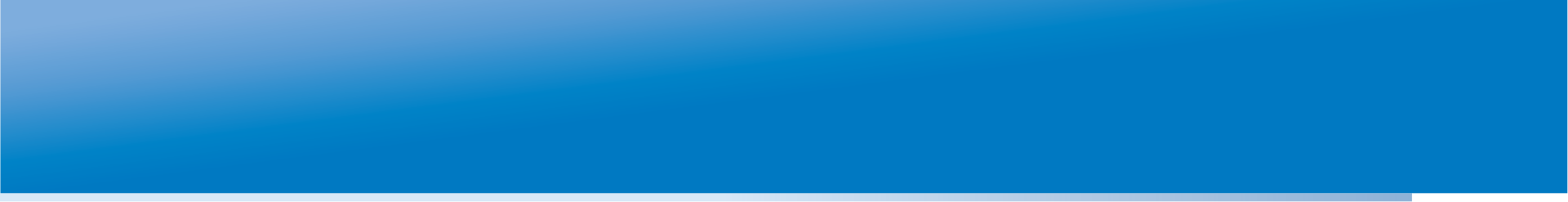 Международный опыт.Ключевые характеристики самооценки
Сопрягается с процедурой внешней оценки ОО (инспекции). Инспекция проводится проводится по тем же показателям, что и С.



Используется исключительно для внутренних нужд организации.
По итогам С разрабатывается план совершенствования работы школы.
Самооценка
Инспекция
Школа своими глазами
Школа глазами других
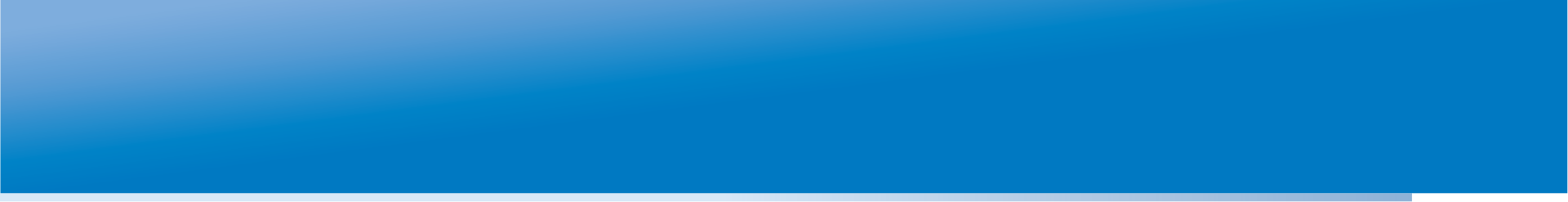 Российская ситуация. Порядок проведения самообследования (приказ МОН от 14.06.2013 №462)
Цели  самообследования - обеспечение доступности и открытости информации о деятельности организации, а также подготовка отчета о результатах самообследования (далее - отчет).
Самообследование проводится организацией ежегодно.
Сроки, форма проведения С, состав лиц, привлекаемых для его проведения, определяются организацией самостоятельно.
Результаты самообследования оформляются в виде отчета, включающего аналитическую часть и результаты анализа показателей деятельности.
Размещение отчёта и направление его учредителю - не позднее 1 сентября текущего года.
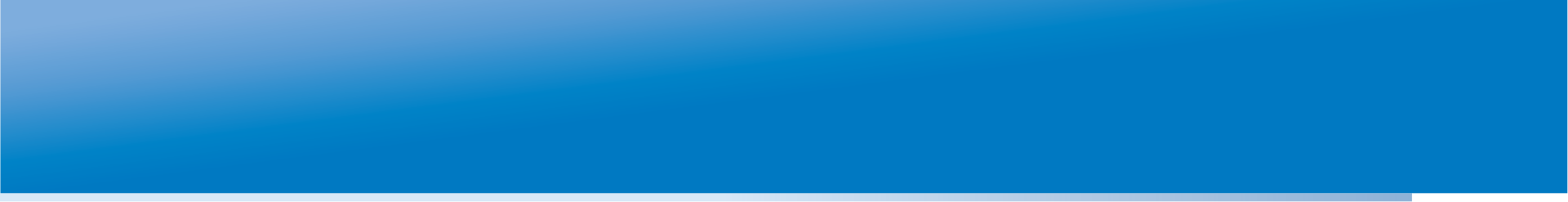 Российская ситуация в сравнении с международным опытом
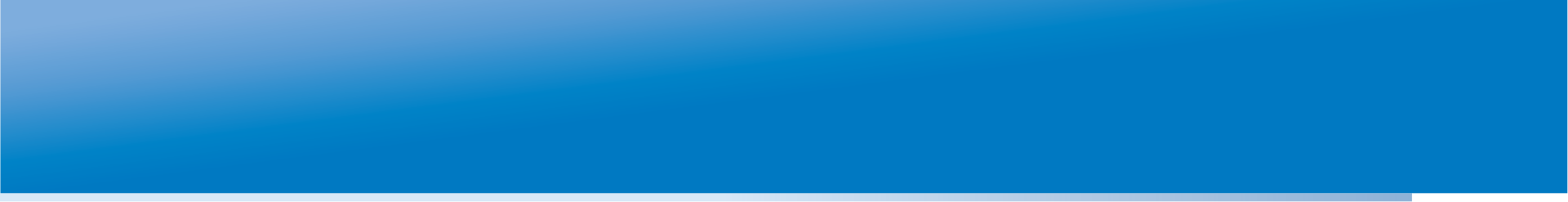 Вопросы, требующие ответа
Насколько можно доверять результатам Самообследования (отчёт предоставляется учредителю)?
Как должны быть связаны отчёт по итогам С и публичный доклад школы?
Каким образом следует организовать подготовку школьных команд для проведения С и использования её результатов?
Способна ли школа самостоятельно разрабатывать процедуру самообследования? Кто ей может в этом помочь?
WWW.RTC-EDU.RU
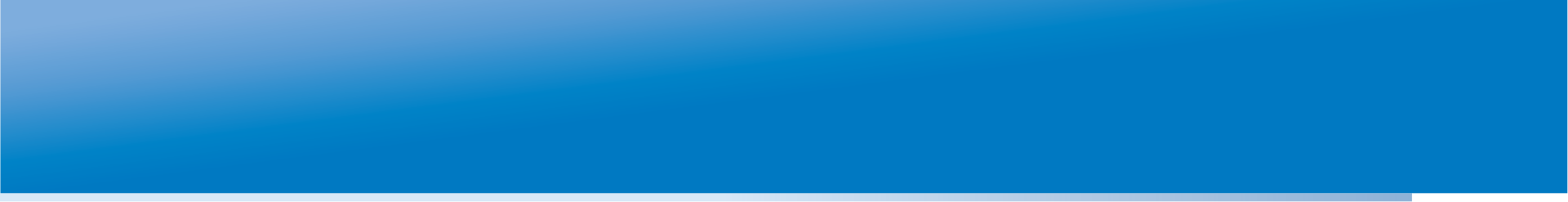 Поддержка школы на региональном уровне
Ямало-Ненецкий автономный округ
Методические рекомендации по проведению самообследования по качеству обеспечиваемого образования.
Временное положение о проведении ОО самообследования по качеству обеспечиваемого образования.

Новосибирская область
Электронный сервис для сбора информации о показателях деятельности общеобразовательных организаций, подлежащих самообследованию
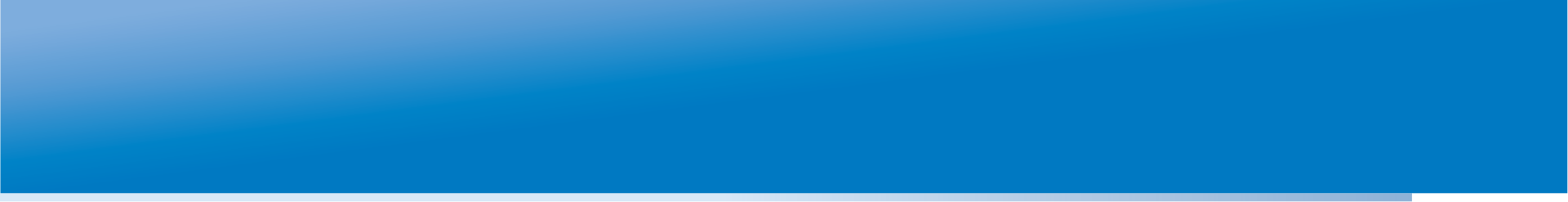 СПАСИБО ЗА ВНИМАНИЕ!
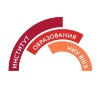 Институт образования НИУ ВШЭ
ioe@hse.ru
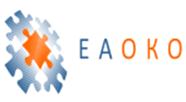 Евразийская Ассоциация оценки качества образования
info@eaoko.org
Российский тренинговый центр Института образования НИУ ВШЭ
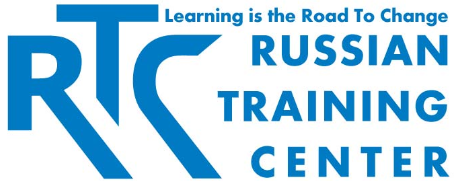 rtc.ioe@gmail.com     www.rtc-edu.ru